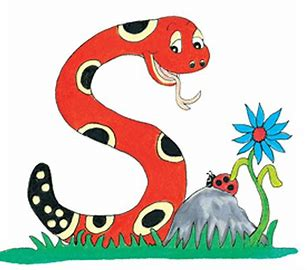 Jolly Grammar 
4a-27
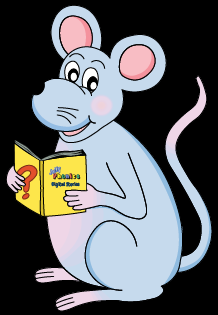 Let’s Review Verb Tenses
You camp in a tent in August.

↓
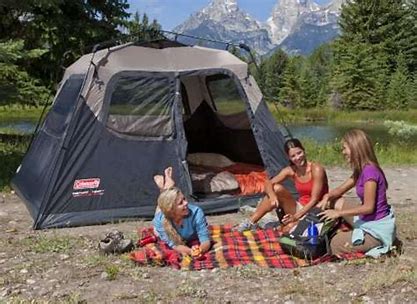 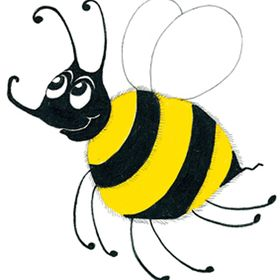 Future Continuous
You camp in a tent in August.

↓

You will be camping in a tent in August.
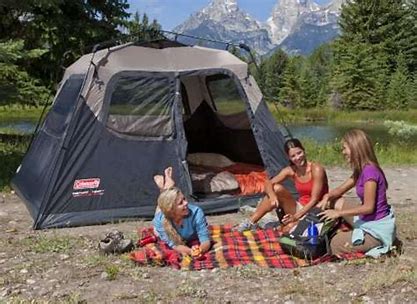 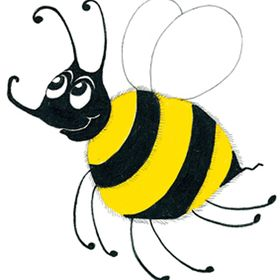 Future Continuous
We were late for school this morning.

↓
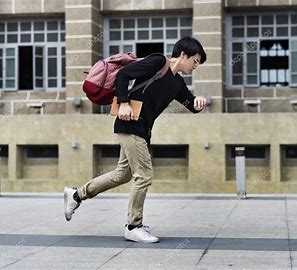 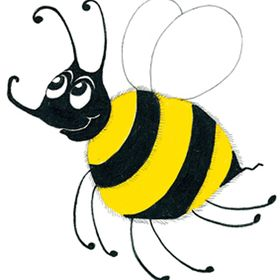 Simple Present
We were late for school this morning.

↓

We are  late for school this morning.
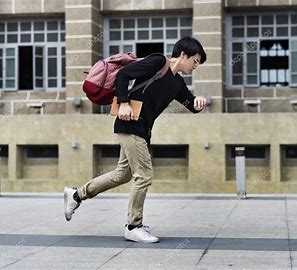 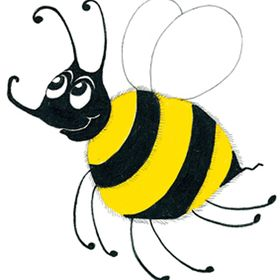 Simple Present
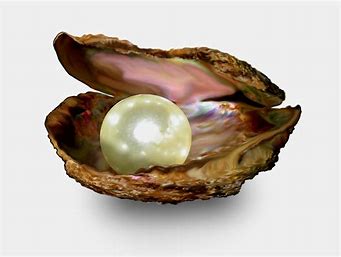 /er/
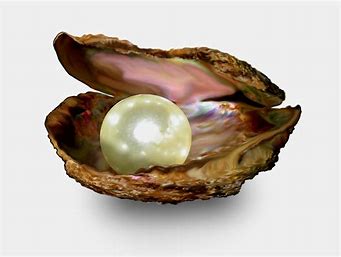 pearl
/er/
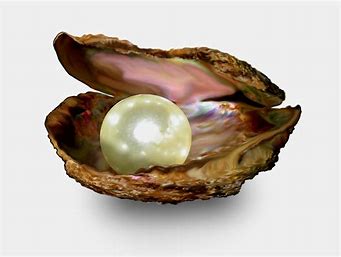 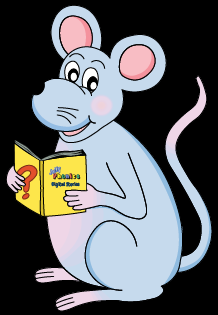 Activity Page
<ear>
Saying
/er/
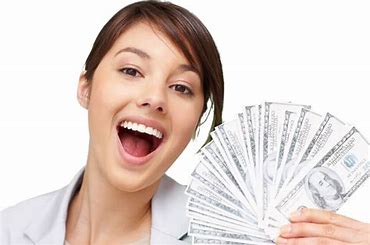 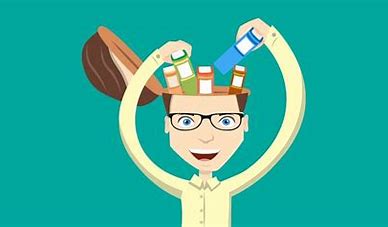 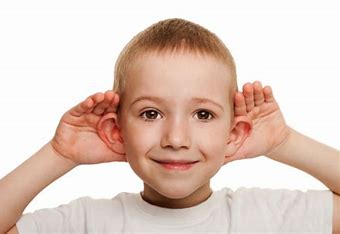 earn            learn              heard
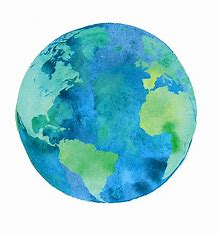 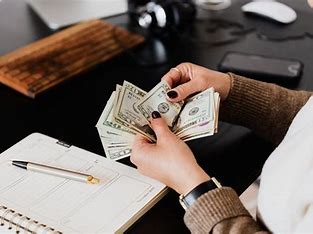 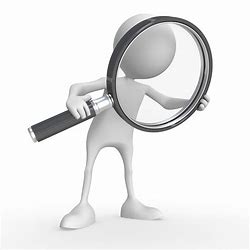 earth           search         earnings
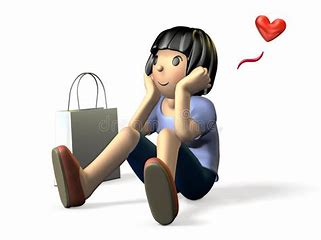 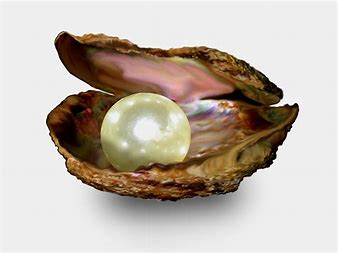 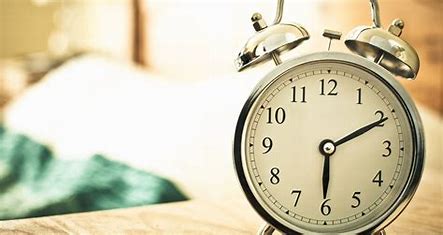 yearn            early             pearl
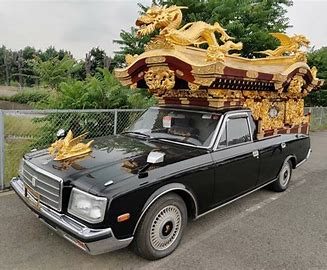 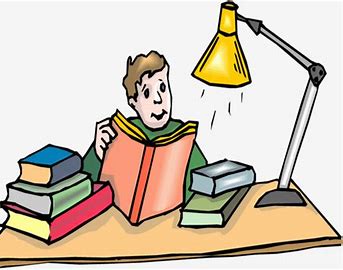 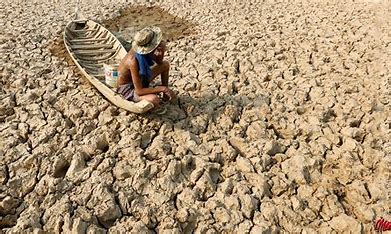 dearth           hearse           earnest
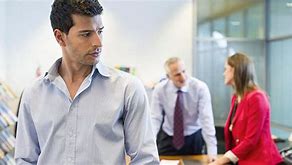 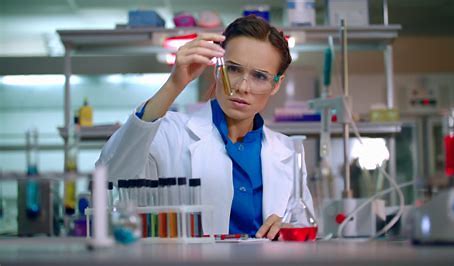 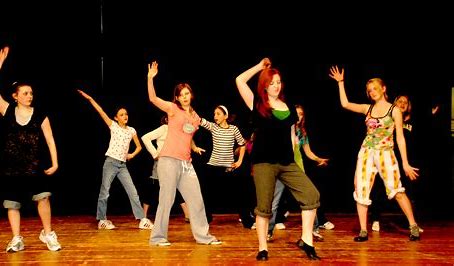 rehearse        overheard        researcher
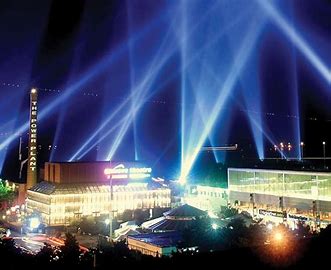 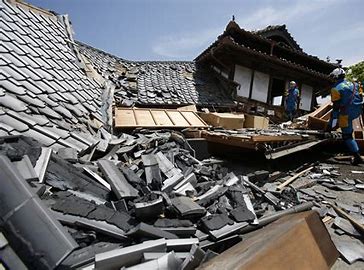 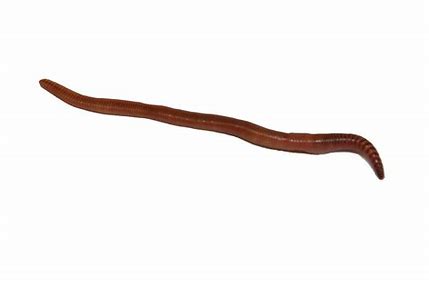 searchlight      earthworm      earthquake
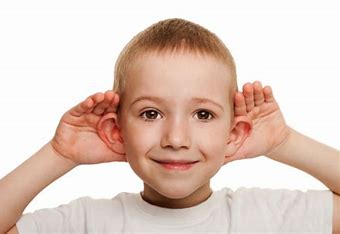 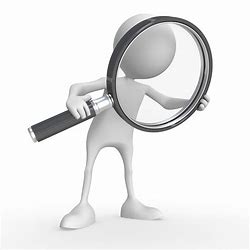 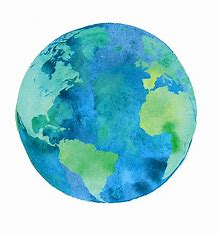 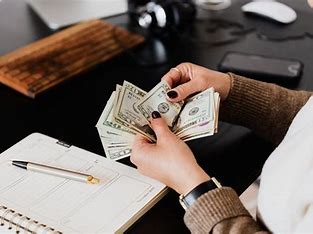 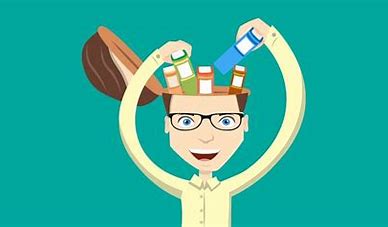 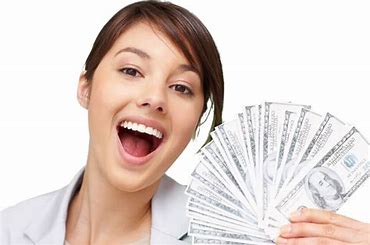 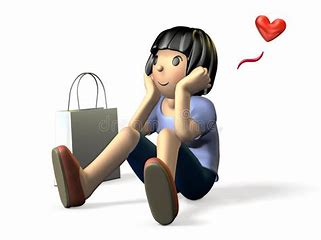 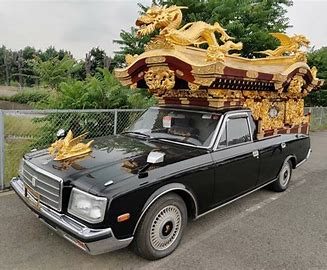 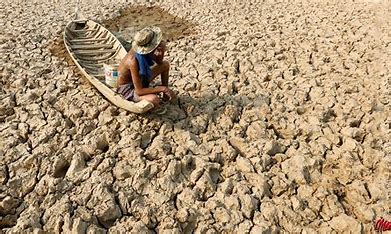 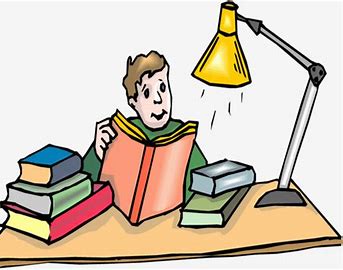 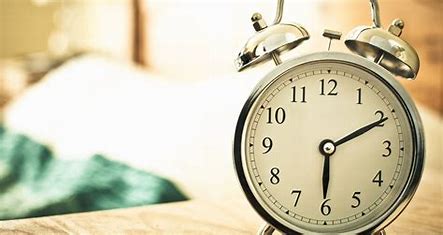 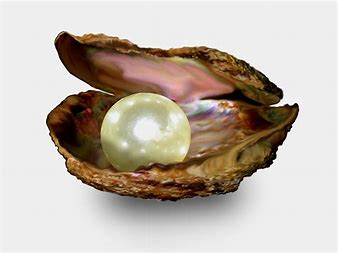 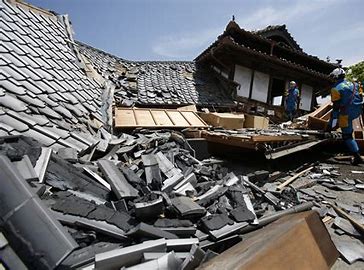 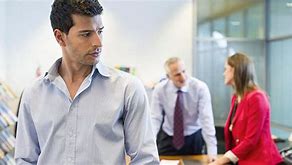 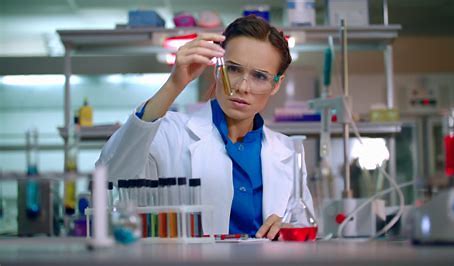 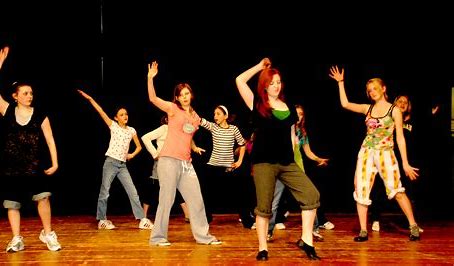 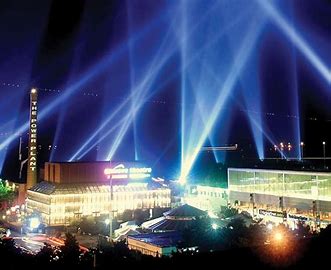 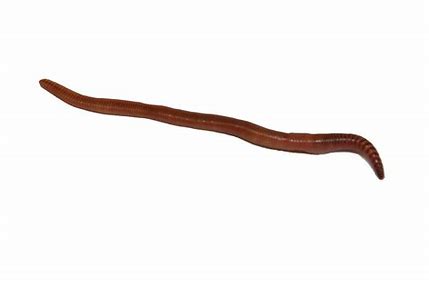 Possessive Nouns
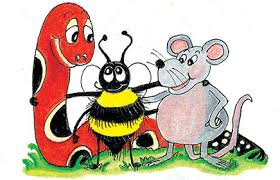 wolf’s  goose’s  tree’s  expert’s  referee’s  author’s
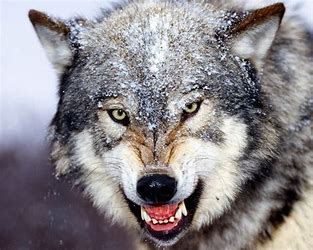 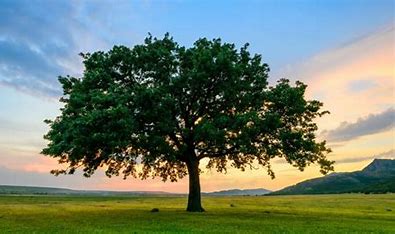 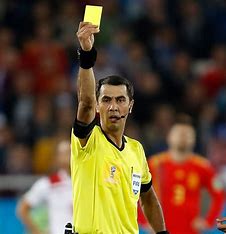 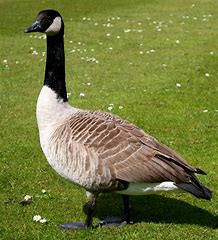 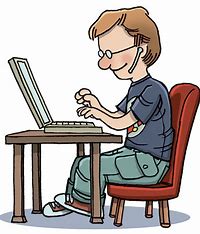 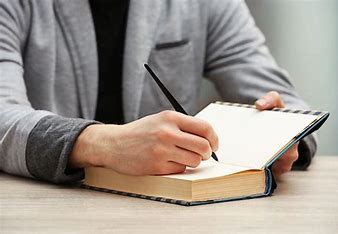 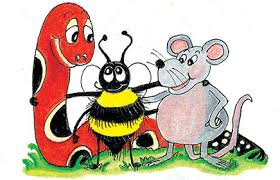 wolf’s  goose’s  tree’s  expert’s  referee’s  author’s
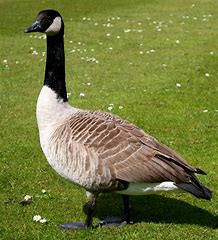 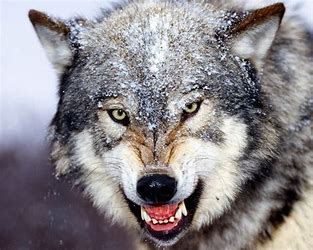 the               feathers    
 the               book     
 the               branches
 the               decision
 the               fur
 the               opinion
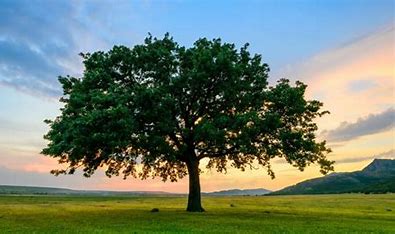 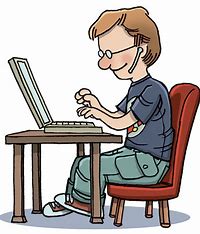 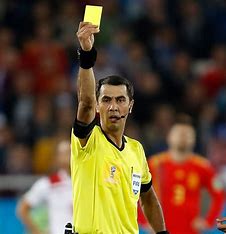 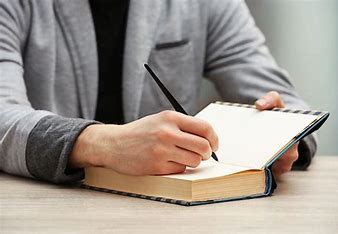 parsing
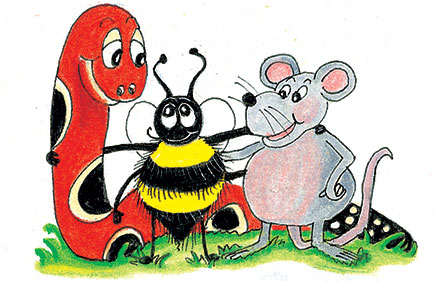 The two boys were searching intently 
for earthworms.
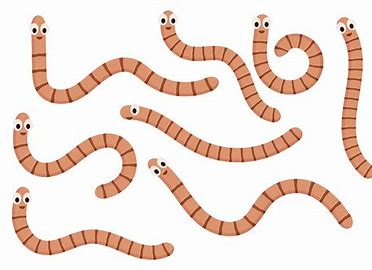 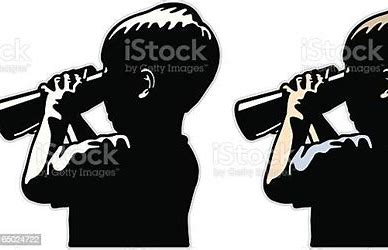 The two boys were searching intently 
for earthworms.
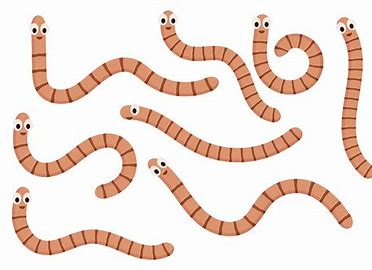 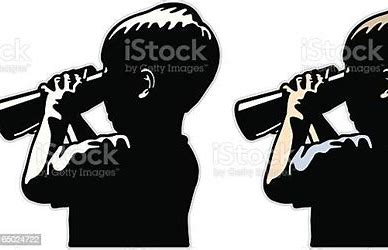 The two boys were searching intently 
for earthworms.
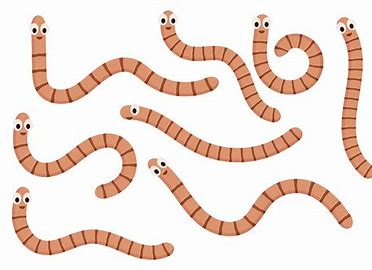 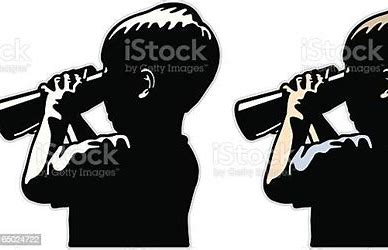 The two boys were searching intently 
for earthworms.
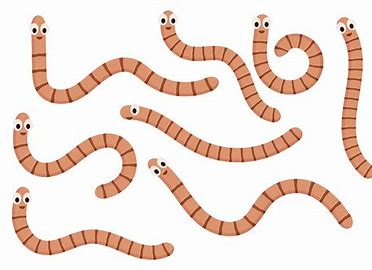 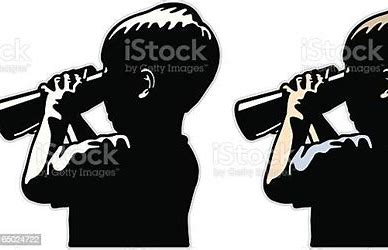 The two boys were searching intently 
for earthworms.
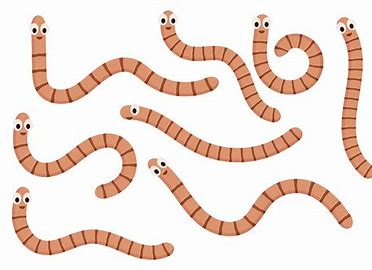 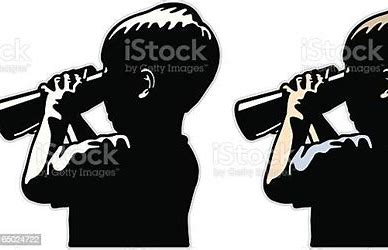 The two boys were searching intently 
for earthworms.
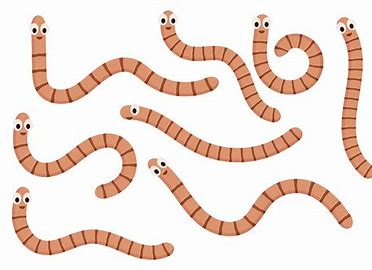 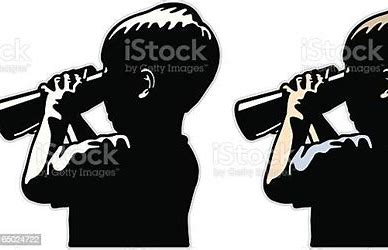 The two boys were searching intently 
for earthworms.
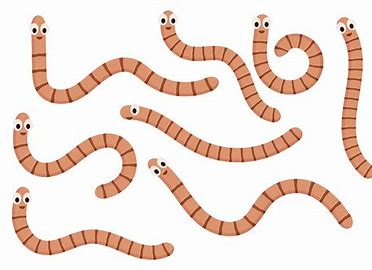 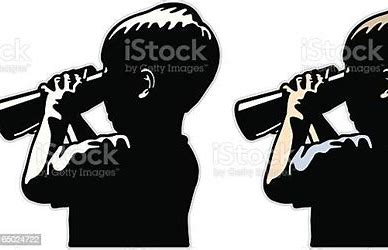 Dictation
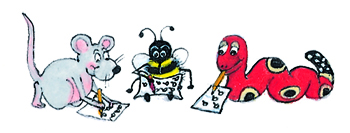 Dictation
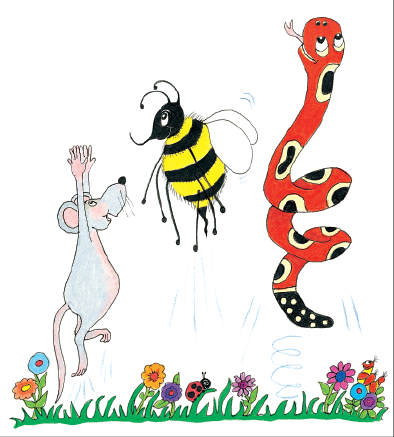 1.           


2.                                                                                                                                         


3.
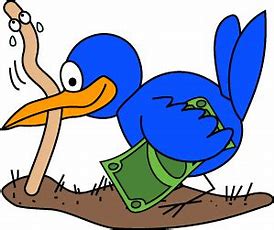 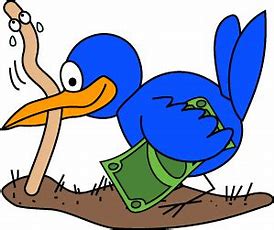 The early bird catches the worm.
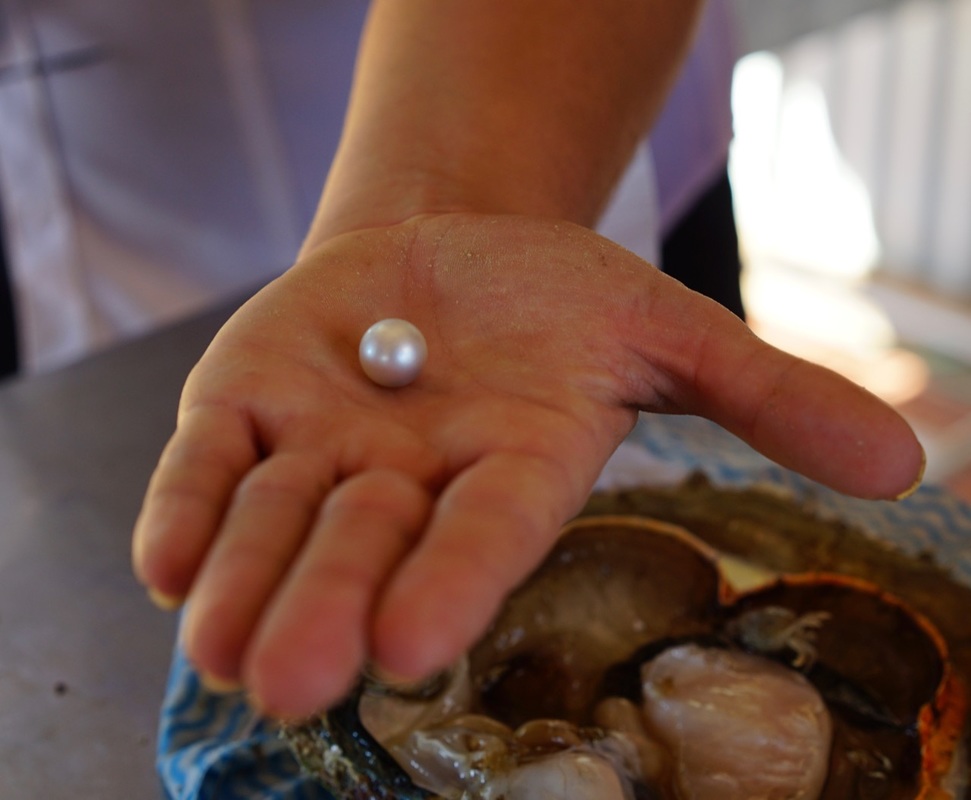 We learned there was a dearth of pearls.
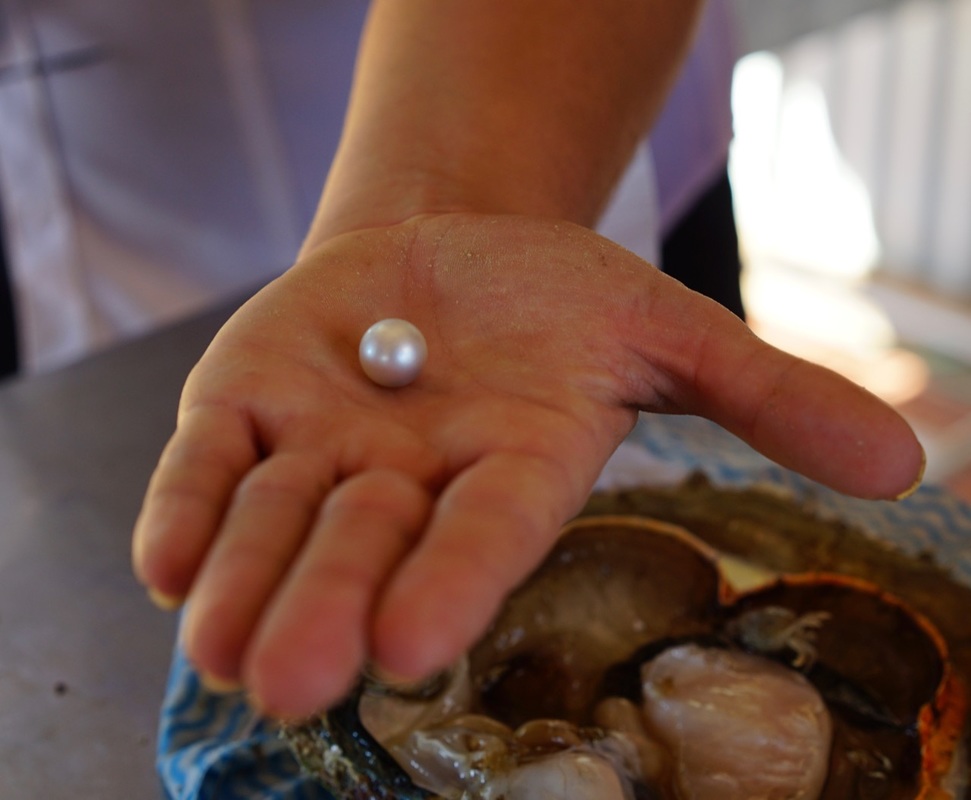 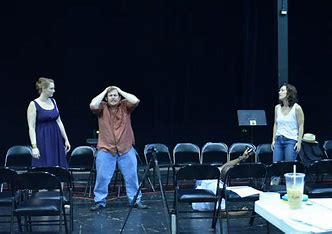 The actors and singers rehearsed the new opera.
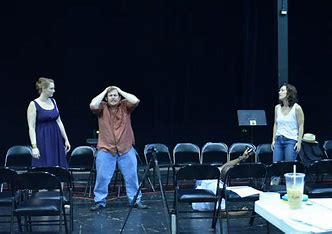 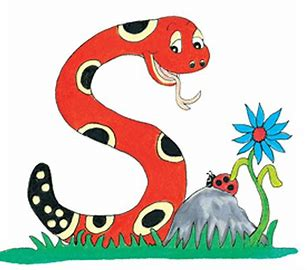 Thank you. 

See you 
next time!